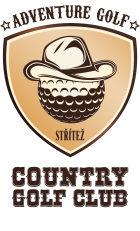 Country golf club Střítež
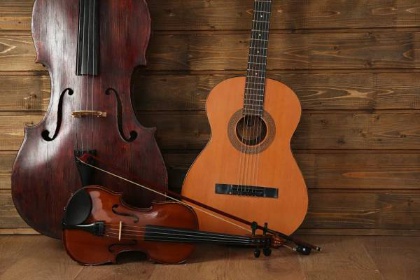 v pátek 12.5.2023
v 19.00
přátelské pohrávání se skupinou
Rentiéři z Třebíče
www.golf-stritez.cz
Pouze pro  členy a jejich  přátele